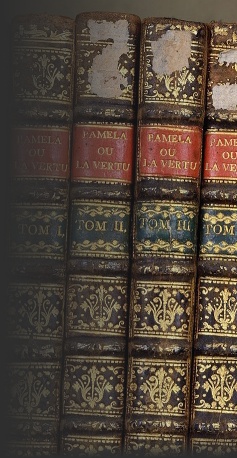 Seminář Preventivní péče o historické knihovní fondy 
Kuks 1. – 2. června 2016
PROBLEMATIKA ZABEZPEČENÍ
HISTORICKÝCH KNIHOVNÍCH FONDŮ V PODMÍNKÁCH NPÚ
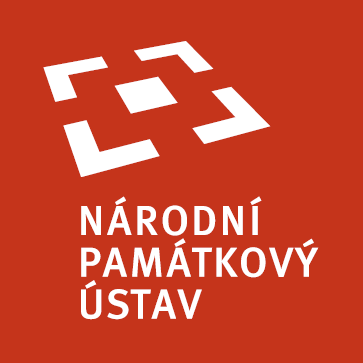 Zpracoval:
Mgr. Tomáš Štumbauer NPÚ ÚOP v Plzni
2016
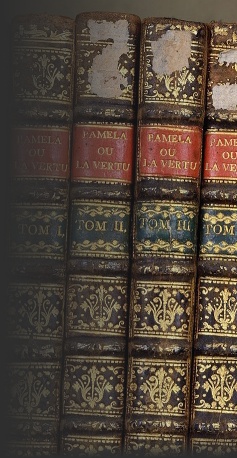 Seminář Preventivní péče o historické knihovní fondy 
Kuks 1. – 2. června 2016
HLEDISKA ZABEZPEČENÍ HKF:

Téma zabezpečení HKF nesouvisí pouze s jejich ochranou před zcizením – to by bylo příliš zjednodušeno

Statisticky jsou hlavními „škůdci“ a riziky pro HKF především jiné faktory 

Většinu z nich může NPÚ jako správce příznivě ovlivnit

Velké riziko tedy vzniká především tam, kde jsou zanedbány principy péče o tento druh movitého kulturního majetku ať už jde o preventivní péči, evidenci atd.
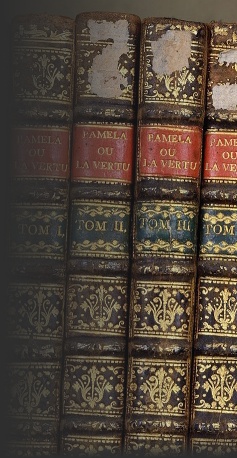 Seminář Preventivní péče o historické knihovní fondy 
Kuks 1. – 2. června 2016
SPECIFIKA HISTORICKÝCH KNIHOVNÍCH FONDŮ VE SPRÁVĚ NPÚ Z HLEDISKA ZABEZPEČENÍ:

HKF uloženy v areálech se statusem míst kde jsou uloženy (předpokládány) cenné předměty, památky. Specifika (stavební, provozní atd.) těchto areálů. Návštěvnické trasy a depozitáře.

Vysoká roční návštěvnost tisíců anonymních návštěvníků

Období sezóny a mimo sezónu - specifikum

HKF nemají status veřejných knihoven - prezentovány v návštěvnických trasách většinově jako  celek - v rovině exponátu s obecným výkladem průvodce (kdo knihovnu vytvořil a jaké je její složení). Běžný návštěvník není konfrontován s jejich katalogy a podrobnou evidencí, pokud neprojeví zájem o badatelské studium
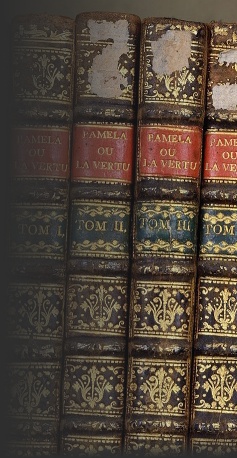 Seminář Preventivní péče o historické knihovní fondy 
Kuks 1. – 2. června 2016
Badatelská práce v HKF (studium originálů) - silně limitováno vytížením správ SPO, často nevhodné prostředí pro studium. Absence badatelen s vhodným vybavením.

Badatelská práce v HKF (studium digitalizátů, elektronická evidence) – práci s badatelem přejímají jiné složky NPÚ. Ani na úrovni těchto pracovišť nefungují klasické badatelny s vlastním personálem a režimem jako např. v archivech. (síť depozitářů)

Každá tato knihovna má svá další specifika daná jejich historickou podobou, stavebními dispozicemi a možnostmi prezentace  – je těžké jakkoliv sjednotit způsob jejich fyzické prezentace a tedy i způsob jednotné ochrany.

Areály SPO jsou většinově NKP – veškeré stavební úpravy podléhají památkové legislativě. Interiéry jsou dané záměrem konkrétní instalace.
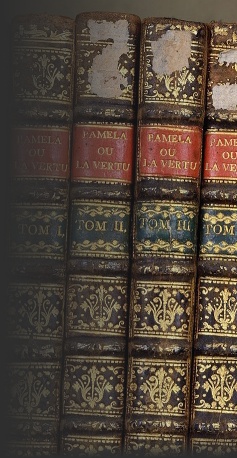 Seminář Preventivní péče o historické knihovní fondy 
Kuks 1. – 2. června 2016
Vlastní HKF mají většinově staus KP. Zásahy do vlastních svazků a využití některých bezpečnostních prvků má své limity.

Totéž platí i pro mobiliář v němž bývají HKF uloženy. 

Veškeré prvky aktivního i pasivního zabezpečení musí navíc harmonizovat s vyzněním instalace – nepůsobit rušivě.

Velký důraz na vyvážení poměru:

zpřístupňovat X chránit
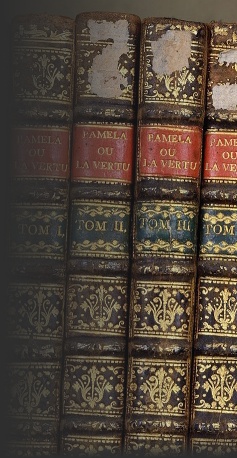 Seminář Preventivní péče o historické knihovní fondy 
Kuks 1. – 2. června 2016
ZÁKLADNÍ  OBECNÉ ROVINY ZABEZPEČENÍ HKF:

Obecné pro všechny druhy kulturního movitého majetku ve správě NPÚ:

Plošné zajištění areálů památkových objektů systémy elektronického zabezpečení a požární ochrany. (Nadstavbou u MF pilotní projekty s el. předmětovou ochranou jednotlivých exponátů) Ostraha. 

Správa a monitoring klimatických podmínek uložení

Vhodné fyzické uložení 

Vhodná preventivní péče 

Přesná odborná a majetkoprávní evidence. 

Jasná jednotící strategie NPÚ a podpora metodického týmu.
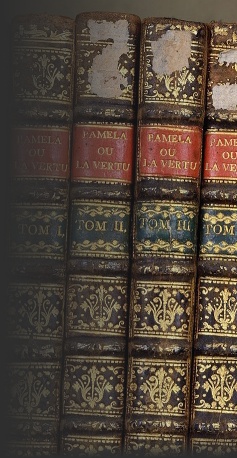 Seminář Preventivní péče o historické knihovní fondy 
Kuks 1. – 2. června 2016
Spolupráce v této oblasti s dalšími institucemi, přebírat zkušenosti, neizolovat se.

Zapojením do projektů v oblasti HKF je možné získat prostředky na řešení i bezpečnostních otázek HKF – neizolovat se.

Dobrá spolupráce všech složek NPÚ (ÚOP/ÚPS)– školení, jasné rozdělení pracovních úkolů v oblasti HKF.

Dostatečné personální zabezpečení – není t.č. ideální vůči objemům HKF ve správě NPÚ (v porovnání s personálním obsazením v síti veřejných knihoven se srovnatelnými objemy fondů).

Elementární postupy pro krizové situace – evakuace SPO, priority pro vybrané části HKF, jejich dočasné uskladnění apod.

Zabezpečení HKF procesem jejich postupné digitalizace a plošného zpřístupnění bez nutnosti dalšího kontaktu s originály.
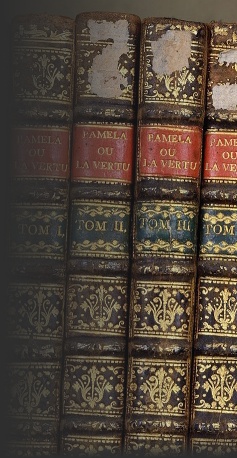 Seminář Preventivní péče o historické knihovní fondy 
Kuks 1. – 2. června 2016
FYZICKÉ ZABEZPEČENÍ HKF :

HKF fyzicky chráněny většinově především pasivními prvky ochrany, které vycházejí přímo z dispozic historických exteriérových knihoven  

Uzamčené zasklené či mřížkované skříně - nejúčinnější

Otevřené skříně doplněny dodatečně o další jednoduché prvky, jako různá hradítka otevřených regálů (saturna, drátek, plexisklový pás).

 Balíkování knih do svazků saturnou + navíc vzájemné propojení   jednotlivých balíků.

Děje se většinou pouze do úrovně regálů kam může návštěvník dosáhnout z vymezené prohlídkové trasy. Užití průhledných nerušivých materiálů.
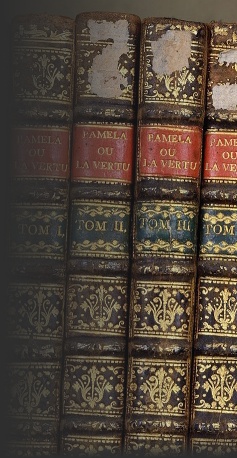 Seminář Preventivní péče o historické knihovní fondy 
Kuks 1. – 2. června 2016
Klasické zábrany – ohraničení prohlídkových tras šňůrami, koberci atd.

Využití trezorové ochrany pro nejvzácnější, nebo mimořádně poškozené exempláře.

Mezi skupinu prvků pasivní ochrany lze zahrnout také:

Systémy trvalého značení jednotlivého materiálu obsaženého v knihovnách včetně použití technologie mikroteček.

Aspekt – jak velký zásah do materiálu se statusem kulturní památky je akceptovatelný

Princip trvalých / reverzibilních zásahů
Seminář Preventivní péče o historické knihovní fondy 
Kuks 1. – 2. června 2016
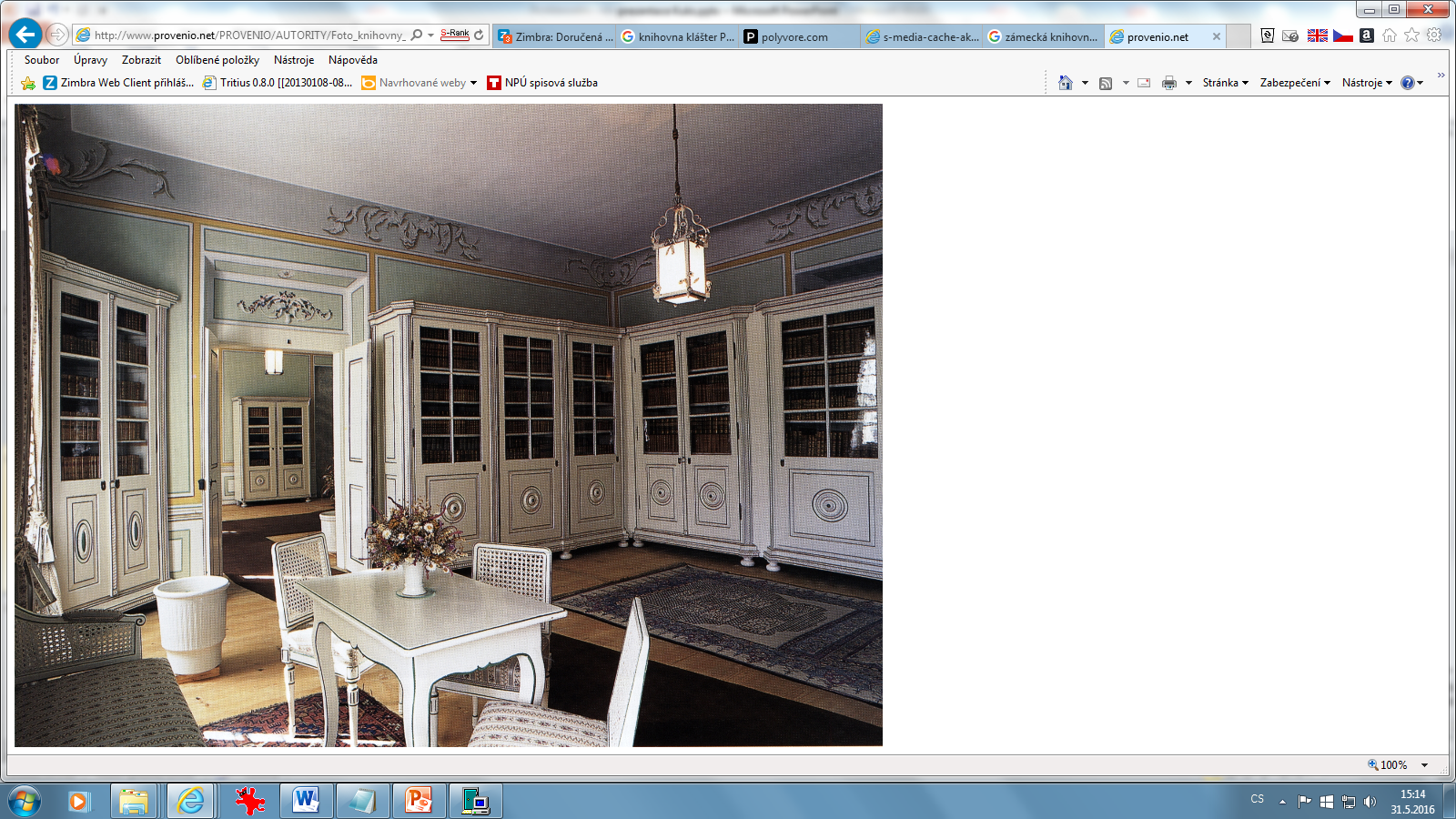 Seminář Preventivní péče o historické knihovní fondy 
Kuks 1. – 2. června 2016
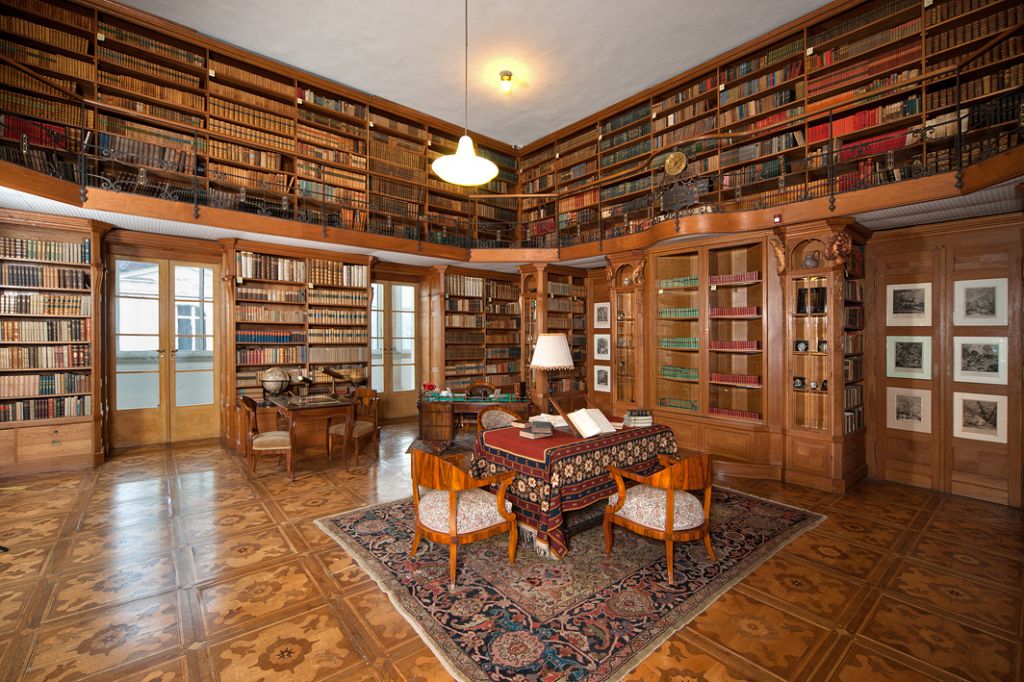 Seminář Preventivní péče o historické knihovní fondy 
Kuks 1. – 2. června 2016
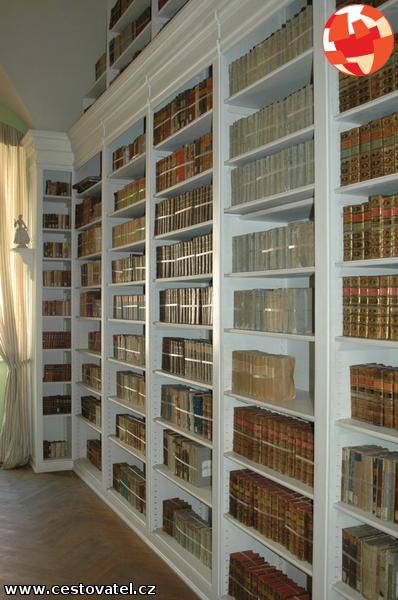 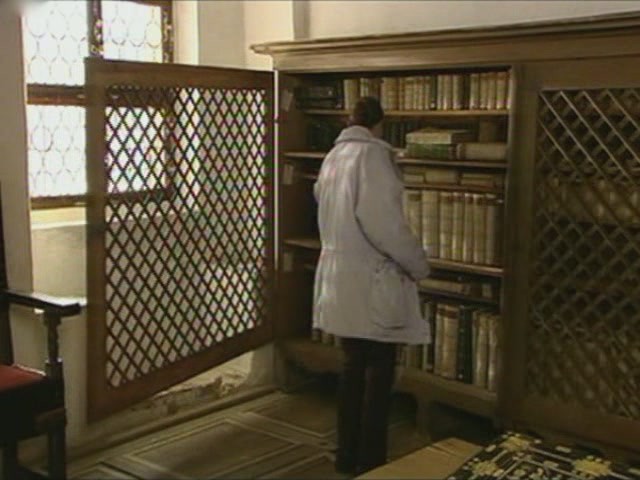 Seminář Preventivní péče o historické knihovní fondy 
Kuks 1. – 2. června 2016
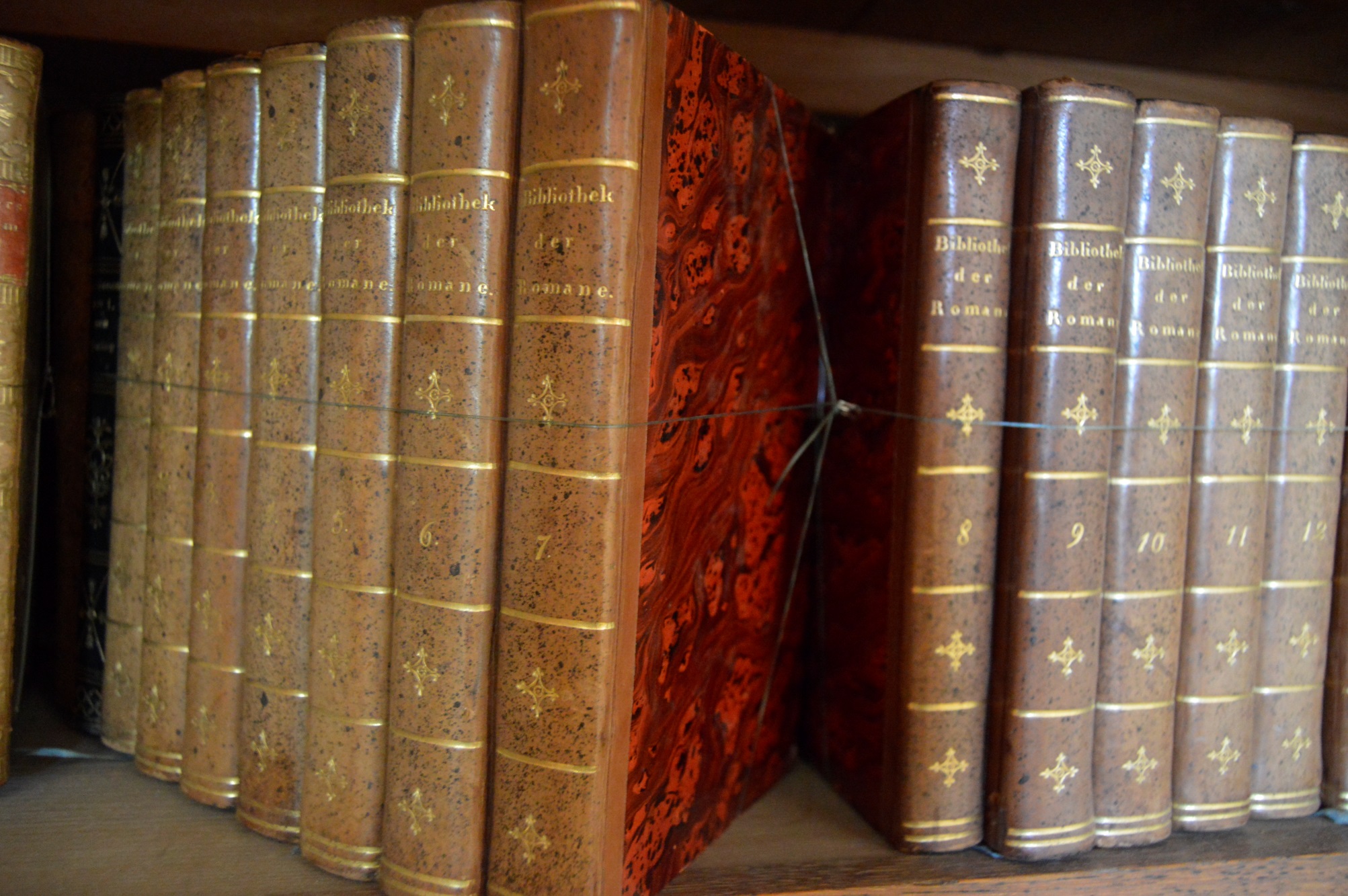 Seminář Preventivní péče o historické knihovní fondy 
Kuks 1. – 2. června 2016
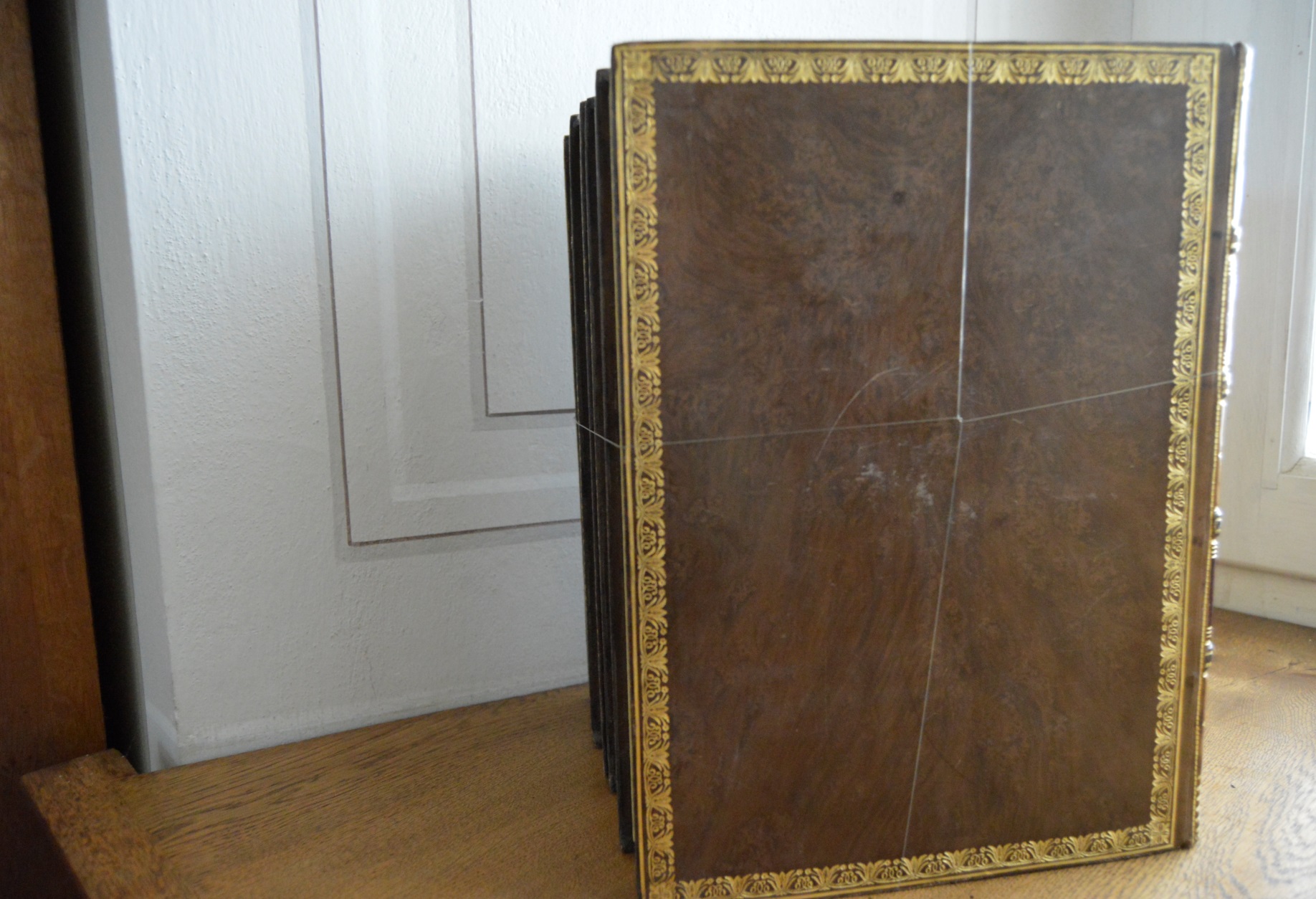 Seminář Preventivní péče o historické knihovní fondy 
Kuks 1. – 2. června 2016
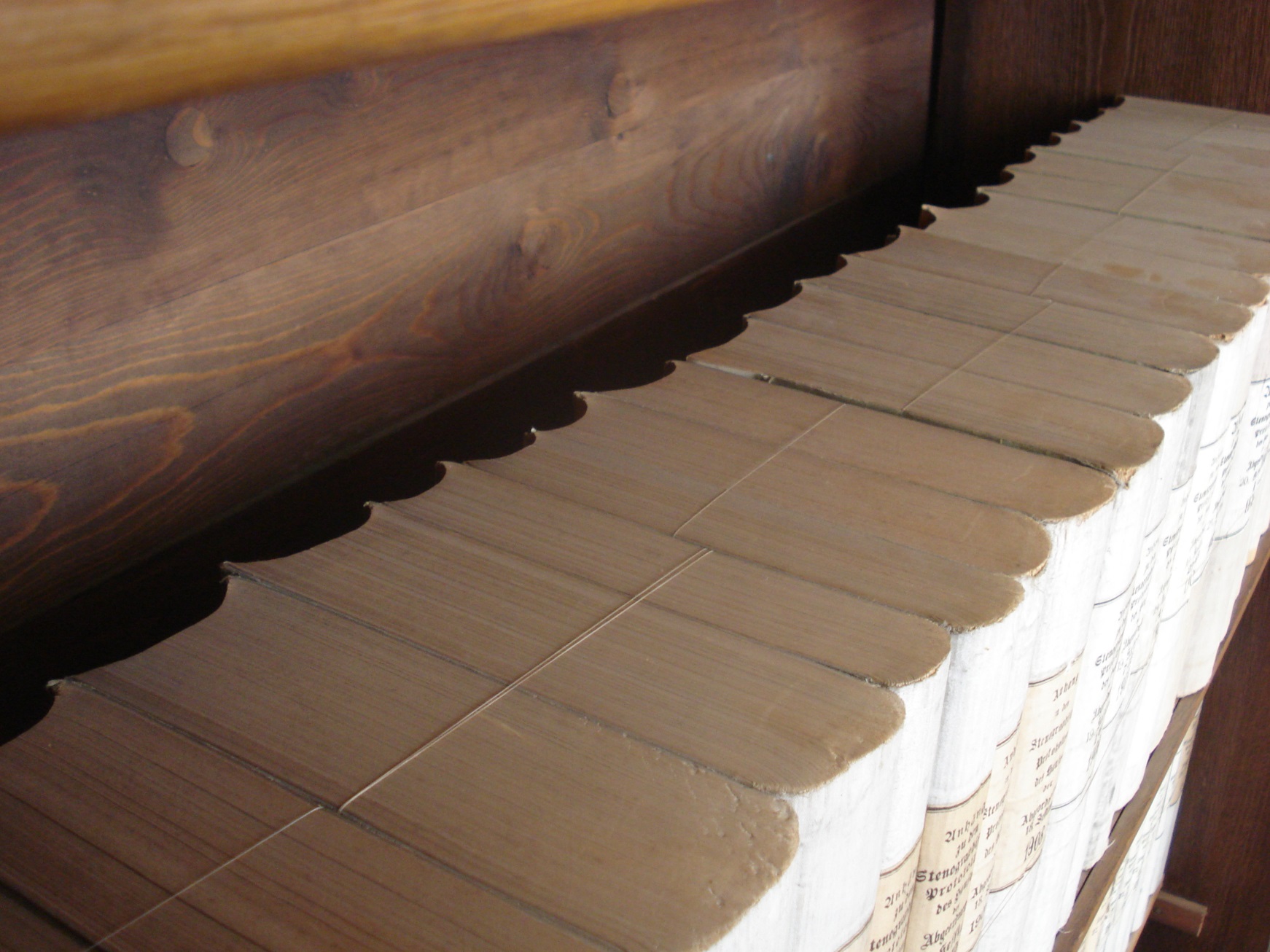 Seminář Preventivní péče o historické knihovní fondy 
Kuks 1. – 2. června 2016
Vložené plexisklové pásy – viditelné způsoby uchycení a princip volné cirkulace vzduchu
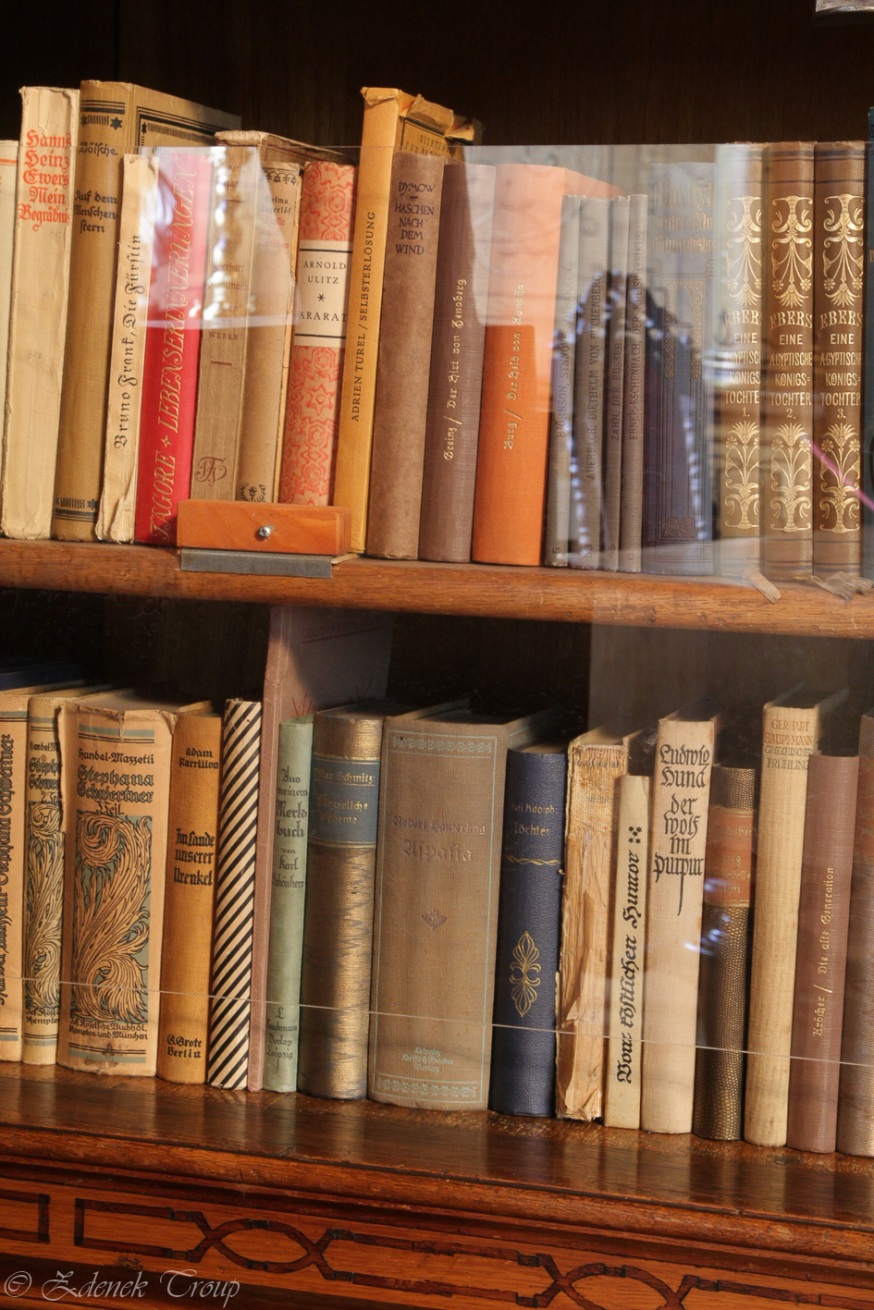 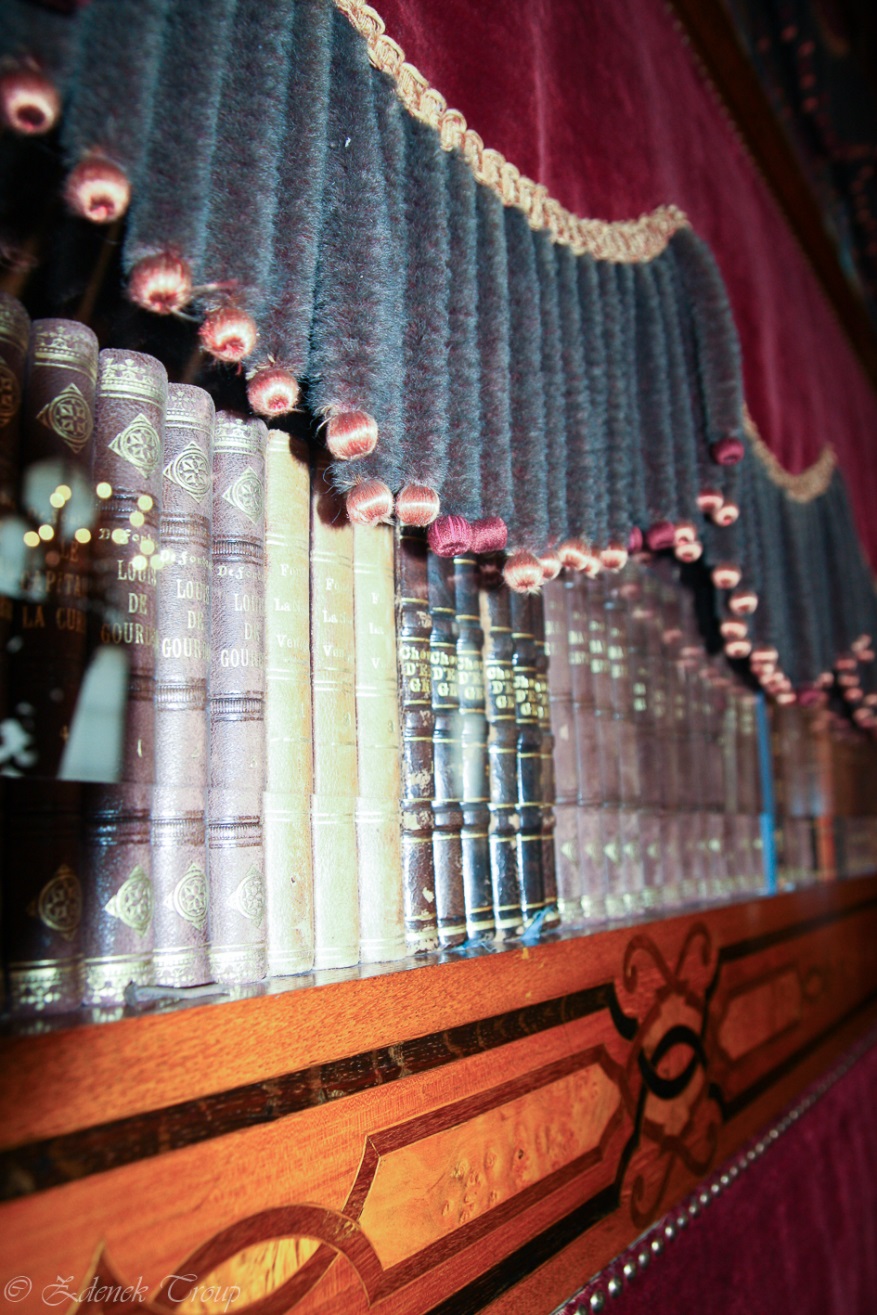 Seminář Preventivní péče o historické knihovní fondy 
Kuks 1. – 2. června 2016
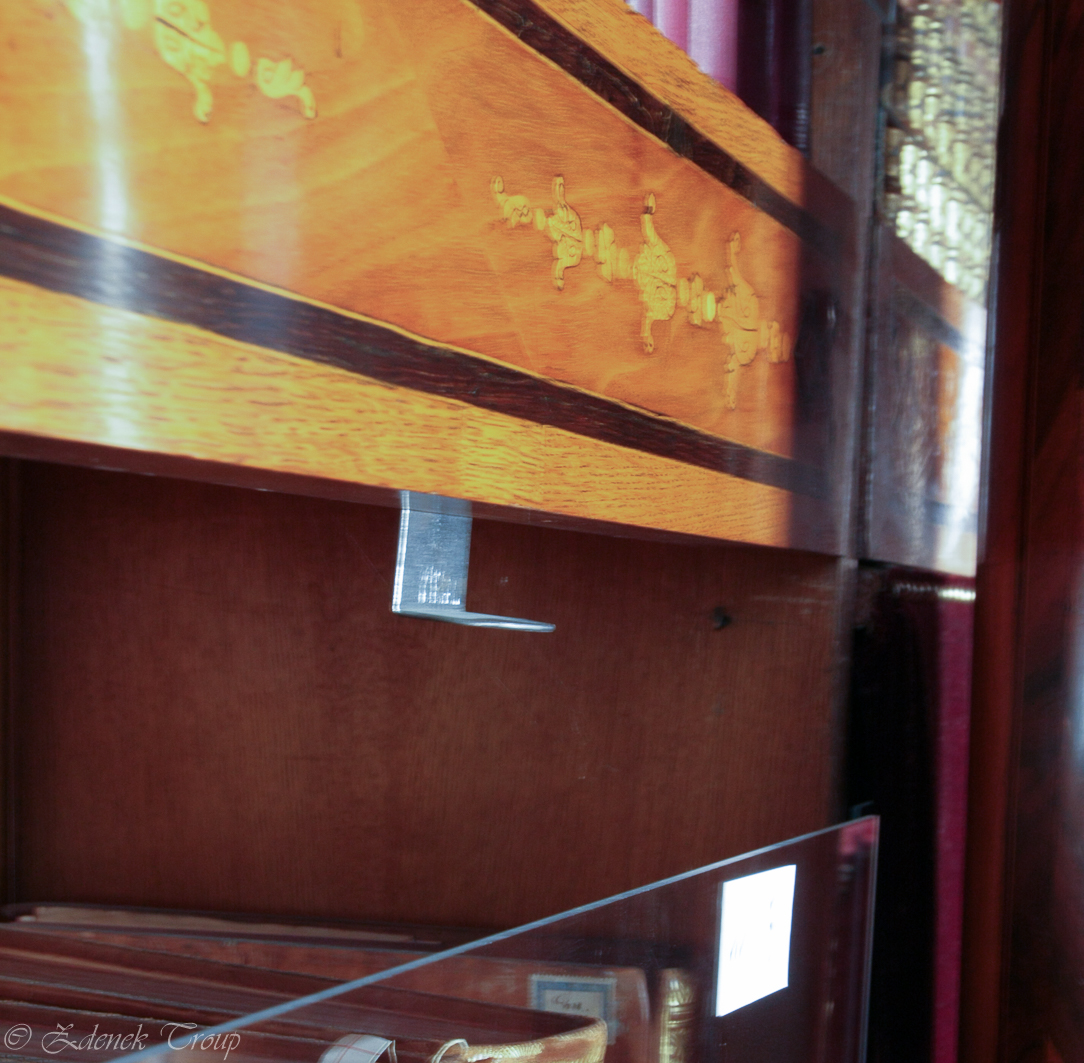 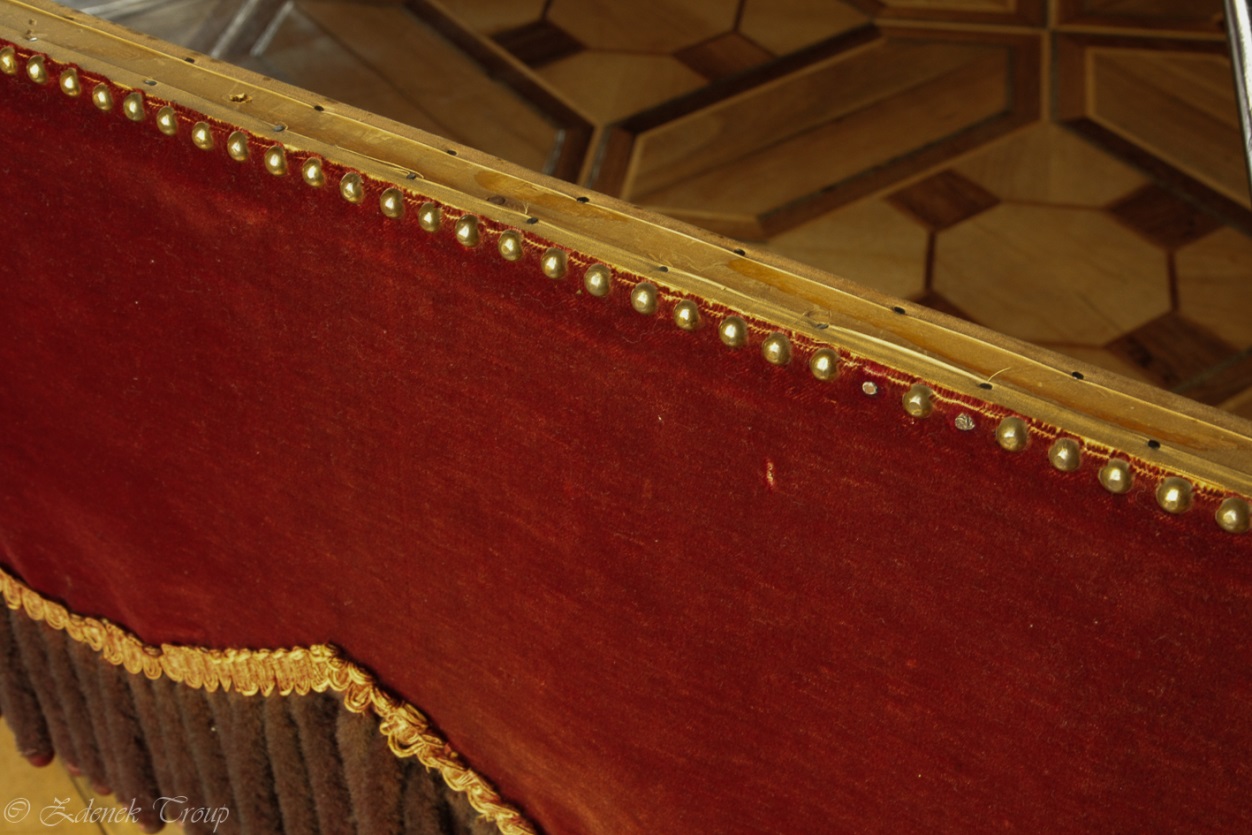 Způsob uchycení lehce odnímatelných textilních závěsů
Seminář Preventivní péče o historické knihovní fondy 
Kuks 1. – 2. června 2016
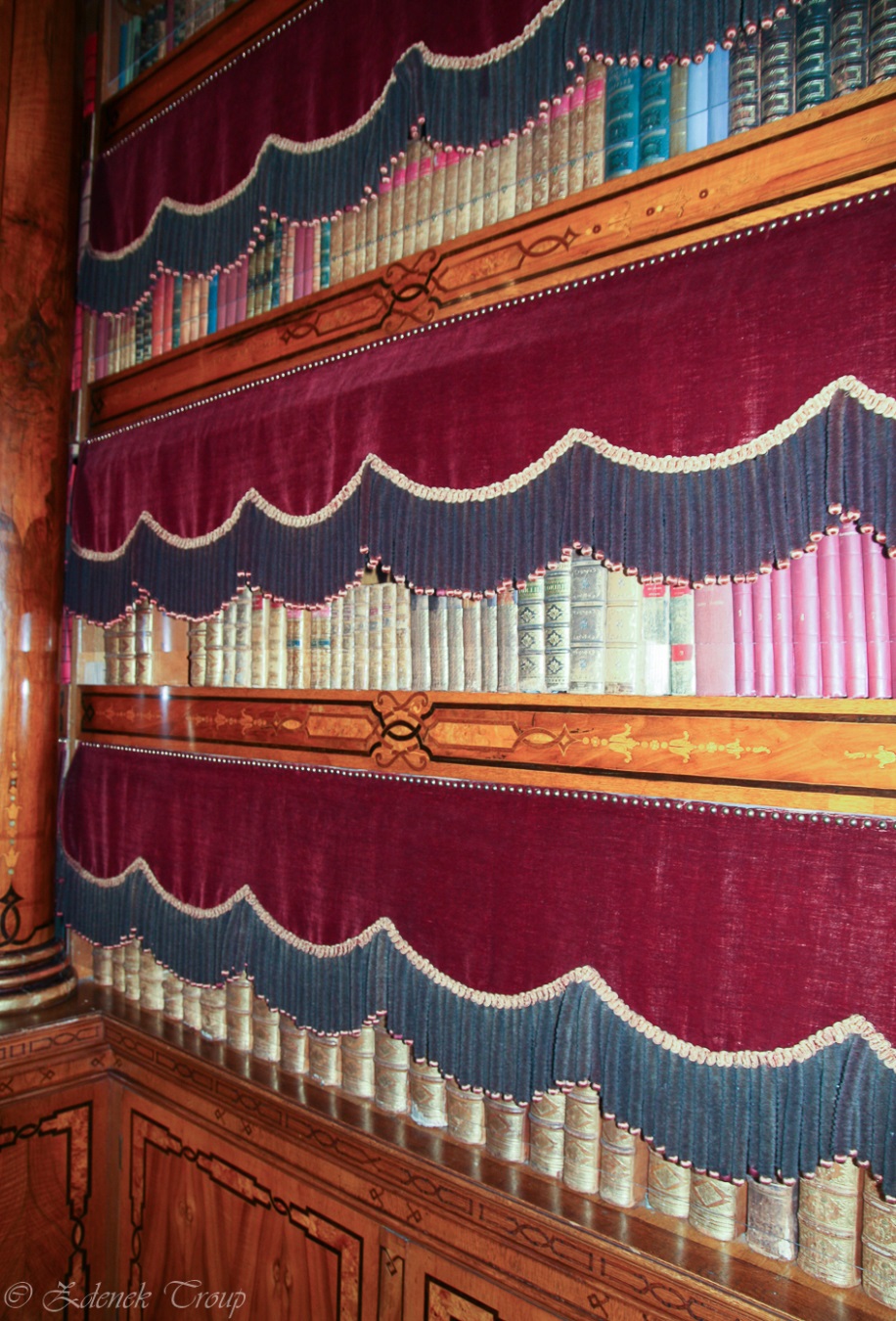 Textilní závěs zabraňuje vnikání prachu ke hřbetům knih v neuzavřených regálech
Seminář Preventivní péče o historické knihovní fondy 
Kuks 1. – 2. června 2016
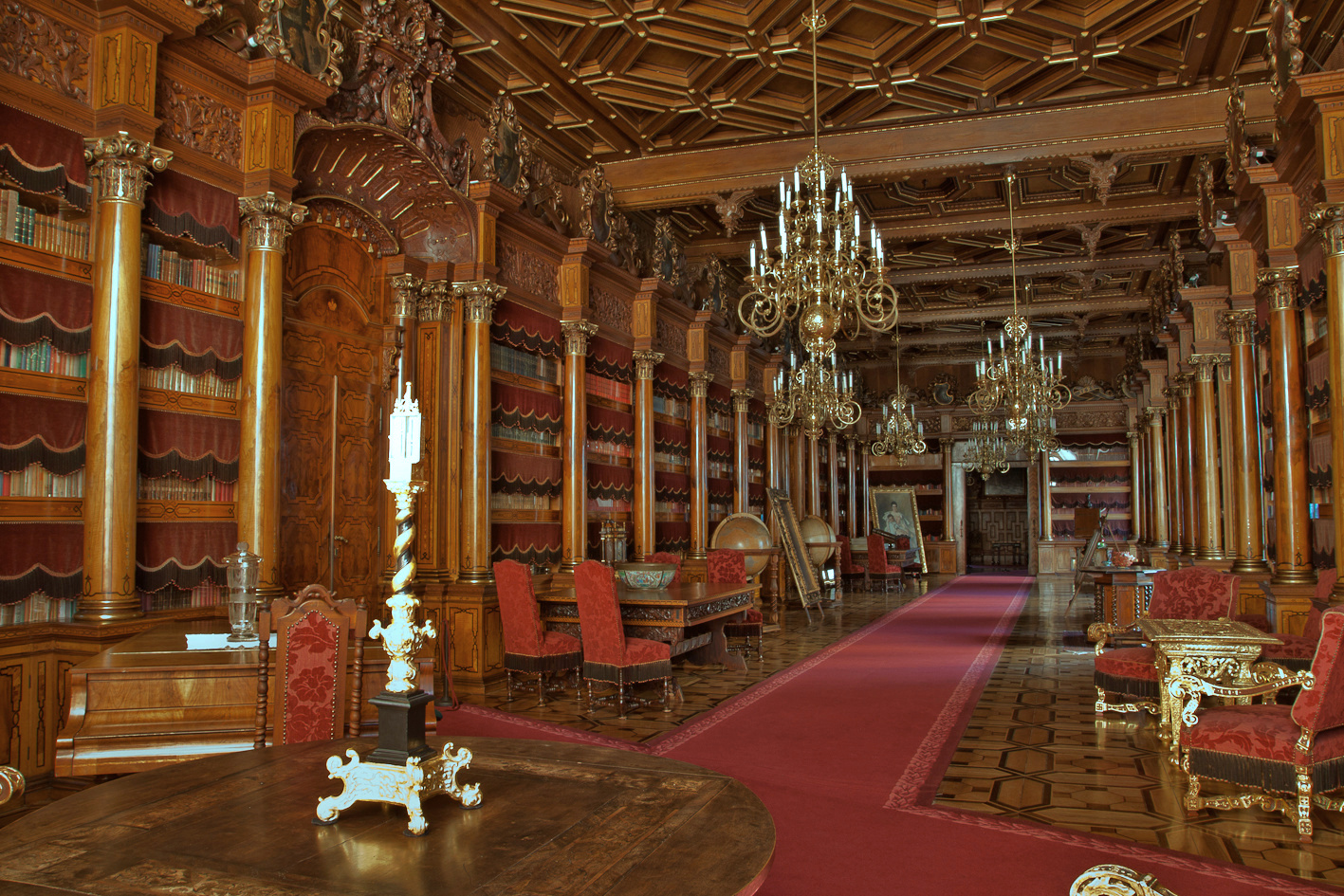 Seminář Preventivní péče o historické knihovní fondy 
Kuks 1. – 2. června 2016
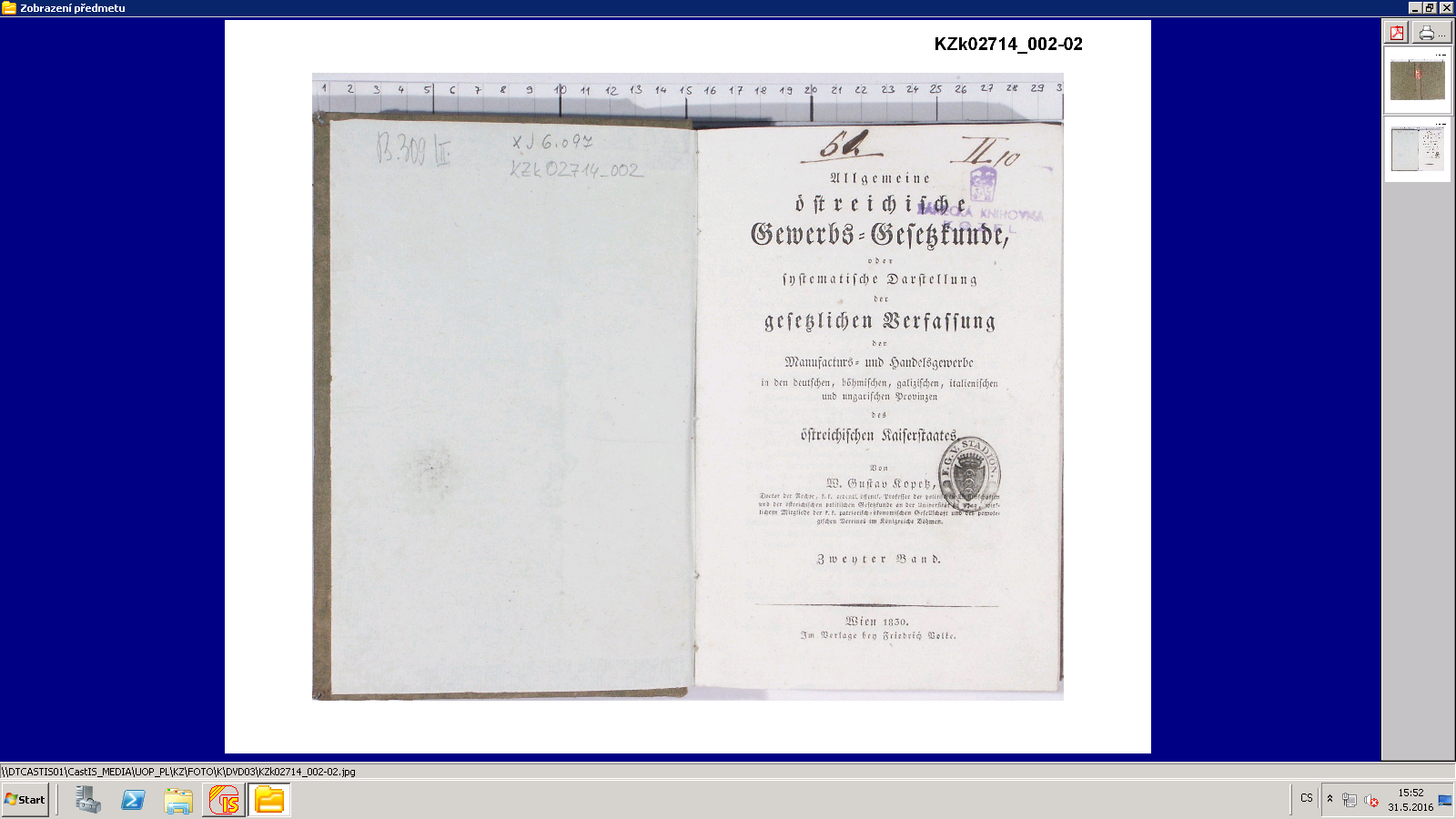 Kombinace trvalých a reverzibilních označení
Seminář Preventivní péče o historické knihovní fondy 
Kuks 1. – 2. června 2016
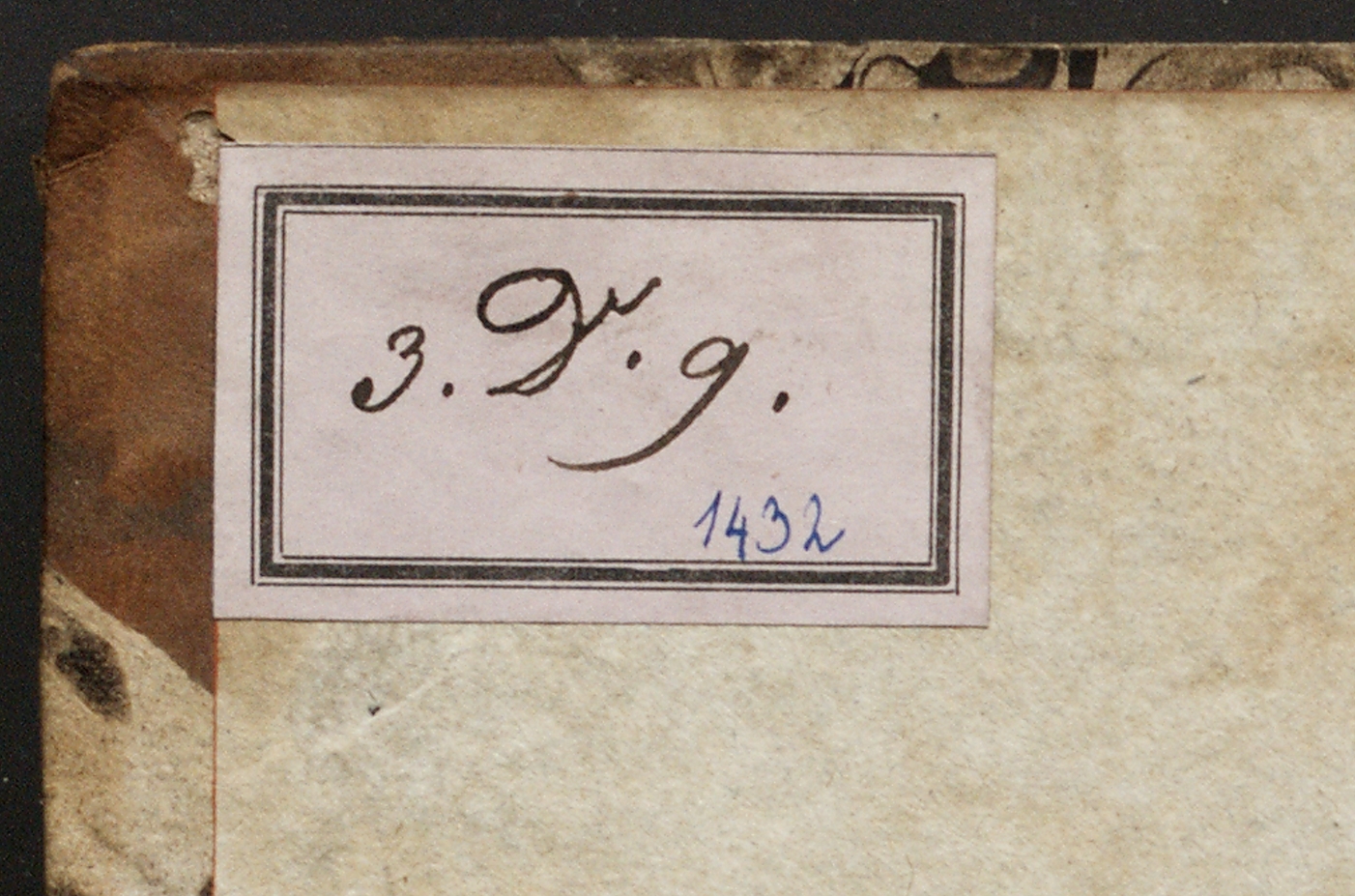 Častý způsob značení HKF – platná signatura je připsána na historický katalogizační štítek.
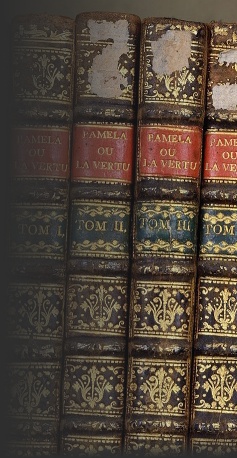 Seminář Preventivní péče o historické knihovní fondy 
Kuks 1. – 2. června 2016
IDENTIFIKAČNÍ PRVEK MIKROTEČKY:

Miniaturní částice, na které je zapsán unikátní identifikační kód subjektu.

Technologicky jde o částice velikosti 0,3 až 1 mm a síle cca. 0,02 mm v podobě kovového, nebo plastového plátku. 

Tvar je různý, převažují mikrotečky ve tvaru čtverce, šesti či osmiúhelníku. 

Technologicky složité na případné zfalšování (elektronová litografie v kombinaci s holografickými ochrannými prvky).

Mikrotečky rozptýleny v nosné emulzi na bázi laku.

V případě HFK aplikace štětečkem na vhodná místa mimo tisk.
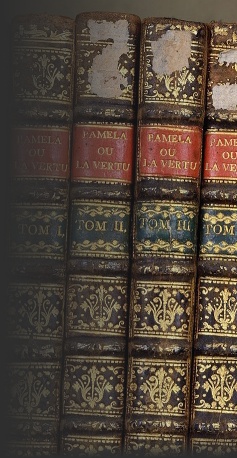 Seminář Preventivní péče o historické knihovní fondy 
Kuks 1. – 2. června 2016
Nezbytným předpokladem evidence a identifikace předmětů označených mikrotečkami je dokumentace míst kde jsou mikrotečky aplikovány a kódu, který nesou.

Základní identifikaci  holografické mikrotečky je schopen zajistit  jednoduchý kapesní mikroskop s přisvětlením. Mikroskop má cca 100násobné zvětšení. 










Pro podrobné zkoumání ( kriminalistické a soudní účely ) slouží specializované mikroskopy s až 5000násobným zvětšením.
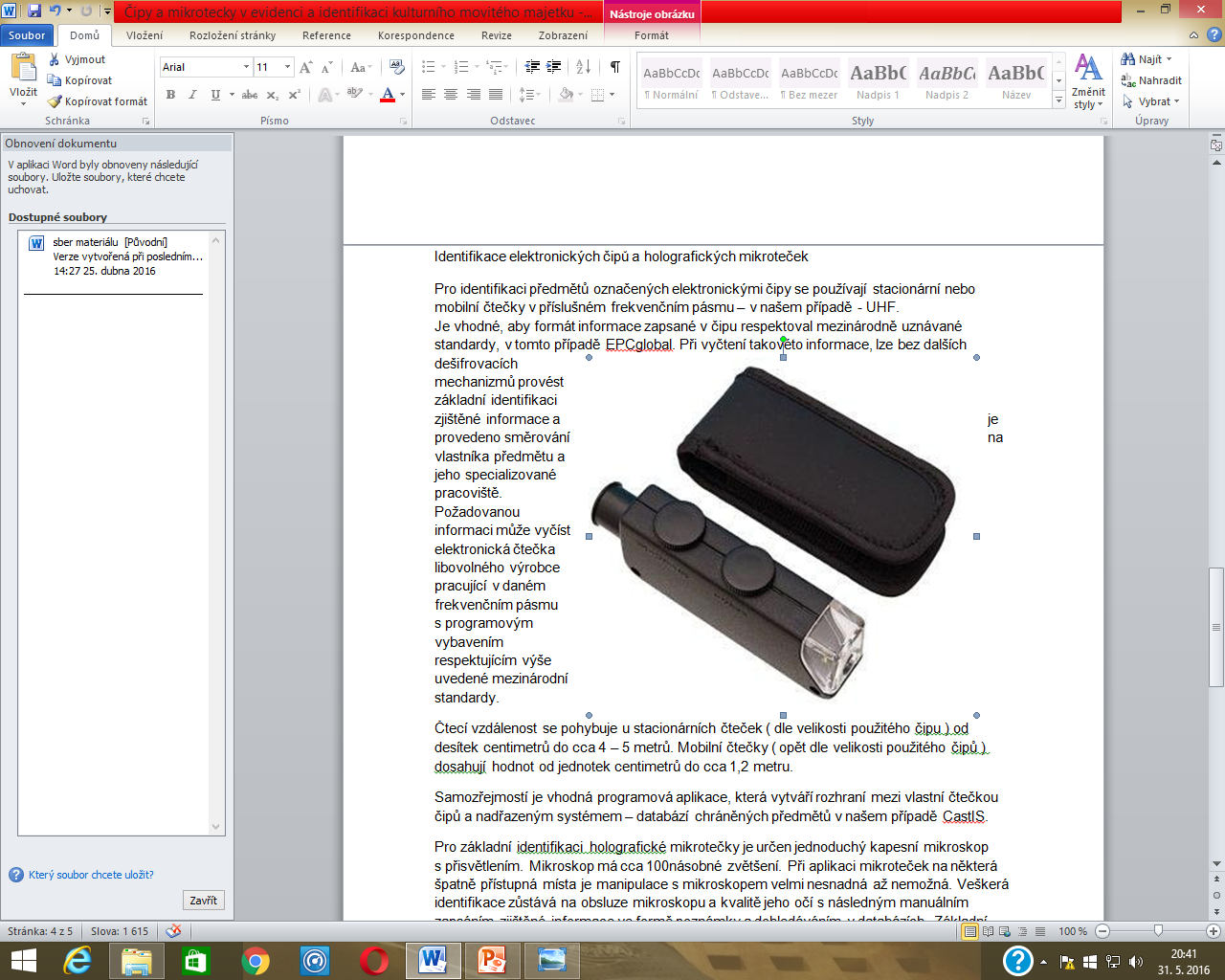 Seminář Preventivní péče o historické knihovní fondy 
Kuks 1. – 2. června 2016
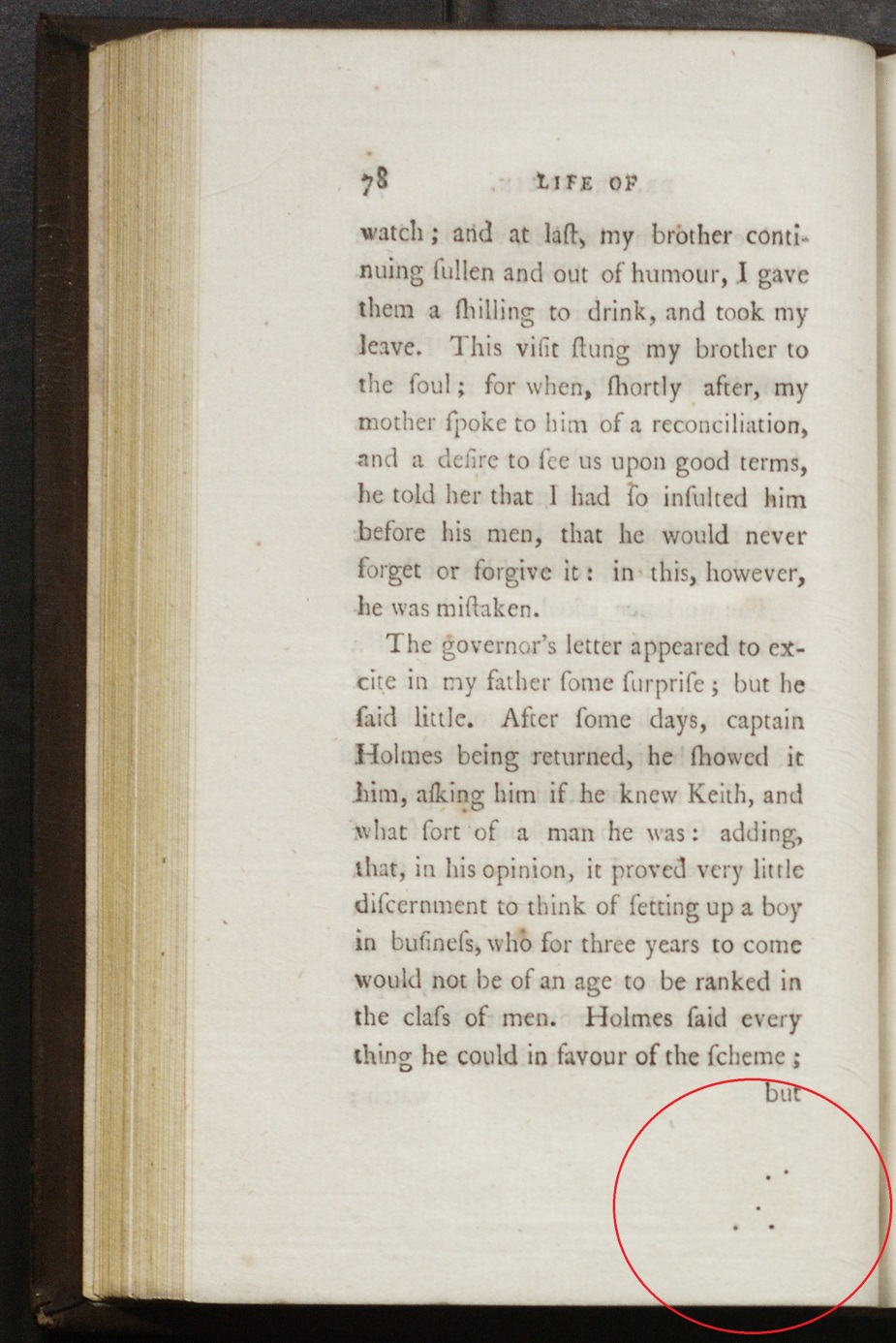 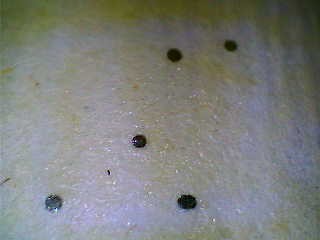 Náhodný shluk mikroteček nanesených  jednou aplikací
emulze
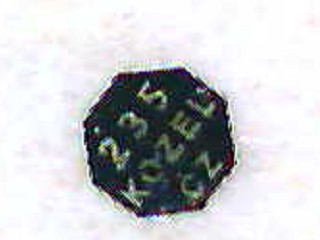 Seminář Preventivní péče o historické knihovní fondy 
Kuks 1. – 2. června 2016
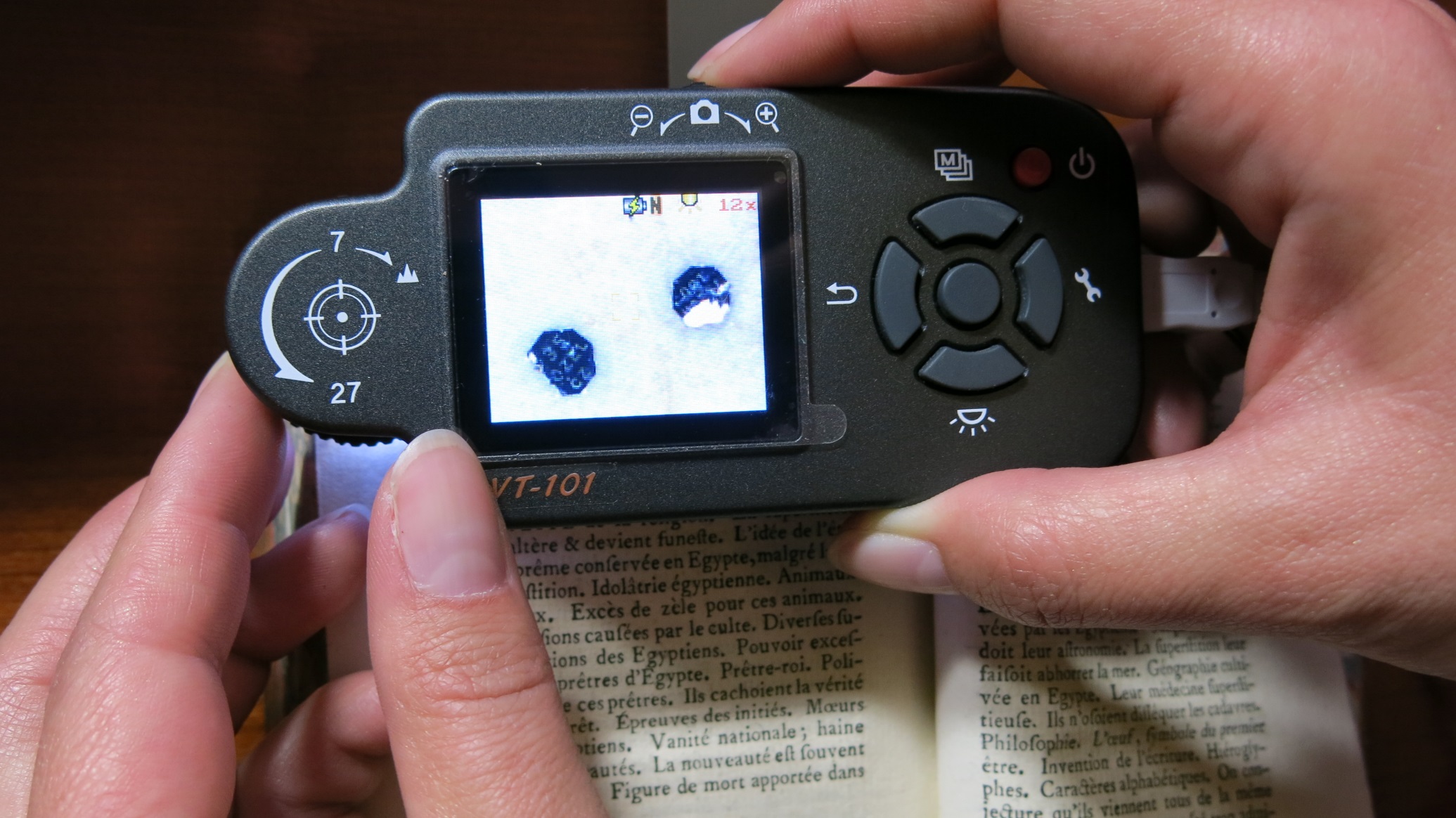 Podoba nanesených mikroteček a jejich unikátních deformací je dokumentována el. mobilním mikroskopem, pro účely dokumentace míst s mikrotečkami.
Seminář Preventivní péče o historické knihovní fondy 
Kuks 1. – 2. června 2016
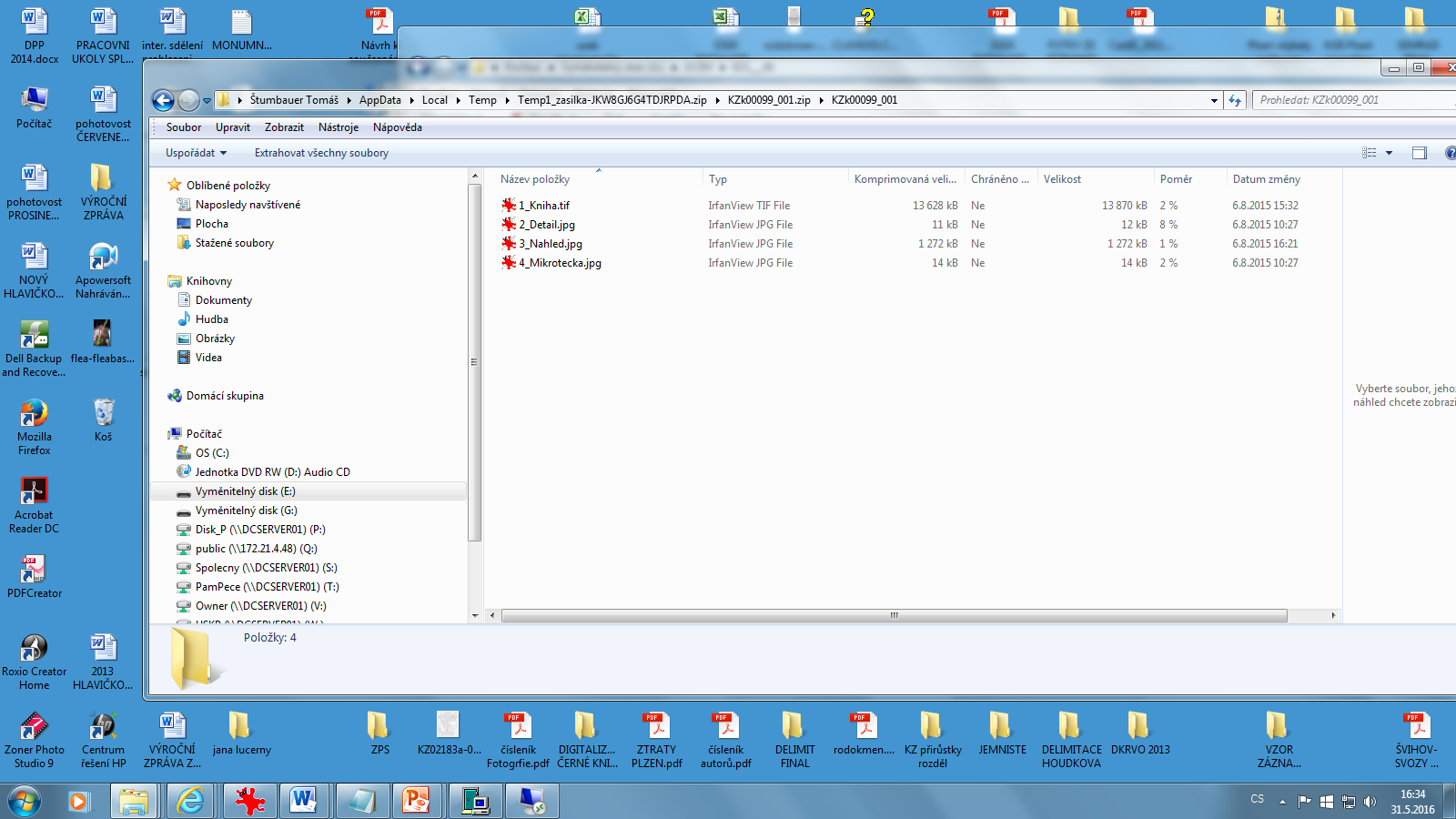 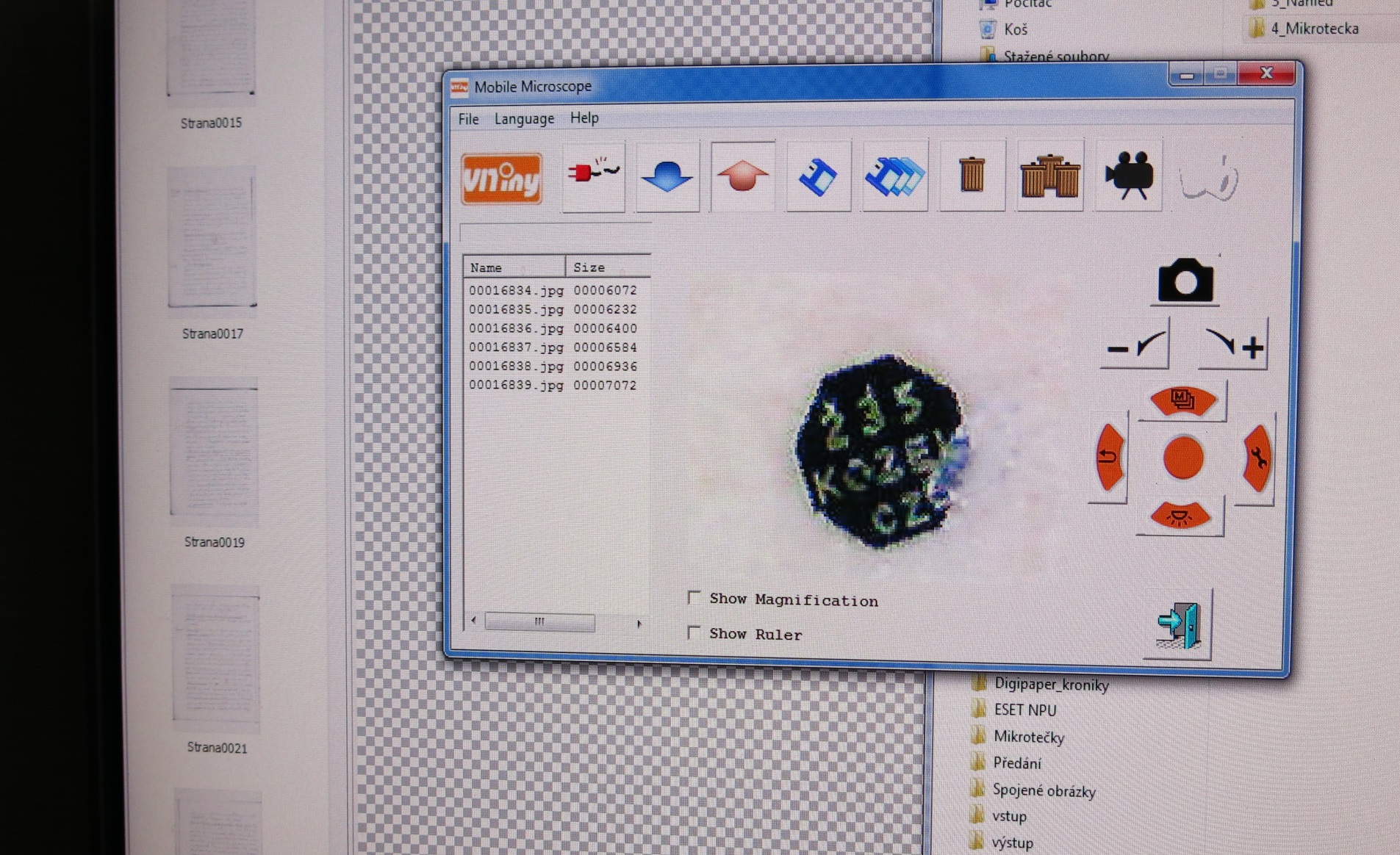 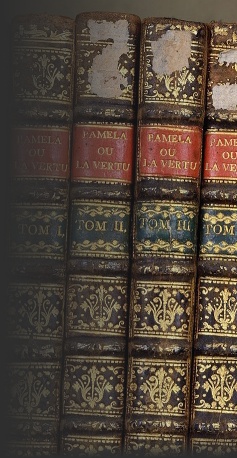 Seminář Preventivní péče o historické knihovní fondy 
Kuks 1. – 2. června 2016
AKTIVNÍ OCHRANNÉ PRVKY V OBLASTI HKF:

Potenciálně sem spadá celá množina řešení známá především v oblasti veřejných knihoven, zahrnující využití technologií programovatelných čipů a kontrolních bran. 

Řešení nabízí nesporné další výhody např. při vykonávání inventarizací těchto fondů a propojení do dalších elektronických systémů předmětové ochrany a evidenčních systémů. – tj. kombinace ochranné a evidenční roviny - zásadní výhoda.

Specifické podmínky památkových objektů NPÚ a charakter spravovaných historických fondů neumožňují okamžité užití těchto technologií v plném rozsahu a plošně, ale v modifikované podobě lze účinně vyzkoušet jejich aplikaci na vybraných fondech a zhodnotit výhody plošné aplikace v HKF.
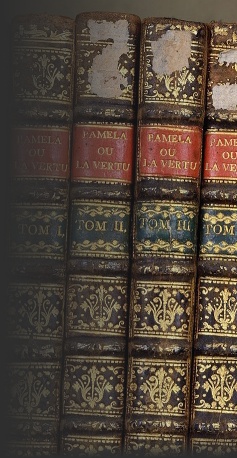 Seminář Preventivní péče o historické knihovní fondy 
Kuks 1. – 2. června 2016
IDENTIFIKAČNÍ A OCHRANNÝ PRVEK – RFID* ČIPY: 

Miniaturní el. prvky spojené s plošnou anténou, která slouží pro přenos informace ukryté v čipu. Spojuje jak identifikační, tak bezpečnostní funkci.
Mají podobu tenké polyesterové fólie. Může být  samolepící a případně potištěná běžnými tiskárnami, tak jako klasické papírové štítky – kumulace s čárovým a QR kódem.
Čip obsahuje vnitřní paměť, která umožňuje vložit identifikační údaje, čitelné příslušným technickým prostředkem. 
Vlastní čip je pasivní. Aktivován je pouze v dosahu příslušného čtecího technického prostředku. 
Uložené údaje jsou čitelné pomocí el. čtečky s dosahem od jednotek centimetrů do jednotek metrů. 
Vzdálenost je závislá na frekvenčním pásmu**, které je využíváno pro přenos uložené informace a na fyzických rozměrech čipu resp. antény, která přenos informace zprostředkovává.
* Radio Frequency Identification
**(vhodné fr. pásmo UHF - v Evropě pásmo 868MHz - ověřeno praxí  na SPO Kozel, + finanční aspekt čipů pracujících v tomto pásmu),
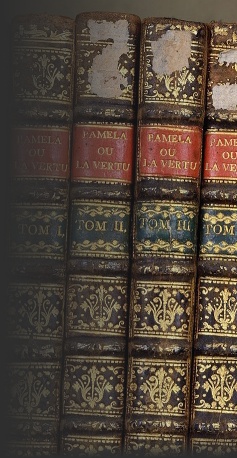 Seminář Preventivní péče o historické knihovní fondy 
Kuks 1. – 2. června 2016
Čipy poskytují zajímavou kombinaci dostatečné vnitřní paměti pro uložení unikátních identifikačních údajů:

Např. EPC kód ( dříve EAN ) umožňující prostřednictvím EPC Global Network celosvětovou identifikaci těchto předmětů - jednoznačná identifikace předmětu v globální dimenzi. !!!!

+ možností využití přídavných informací umístěných přímo v čipu. 

Vyráběny ve škále fyzických rozměrů, dosahu čtecích zařízení. 

Možnost identifikace bez přímého fyzického kontaktu s předmětem (knihou).

Aplikace čipů na předměty je jednoduchá, Ve většině případů lze použít samolepících variant čipů, podobně jako při klasickém označování štítky s čárovým kódem.
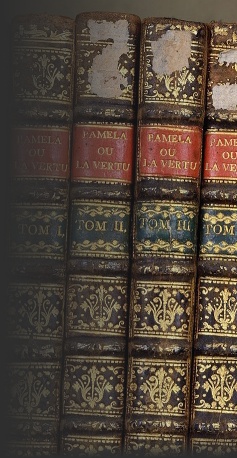 Seminář Preventivní péče o historické knihovní fondy 
Kuks 1. – 2. června 2016
Možnost skrytého umístění čipu, např. vsunutím do hřbetní části knihy.

Identifikaci předmětů označených elektronickými čipy vykonávají stacionární nebo mobilní čtečky v příslušném frekvenčním pásmu 

Pokud informace zapsané v čipu respektují mezinárodně uznávané standardy, může informace z čipu získat elektronická čtečka libovolného výrobce pracující v daném frekvenčním pásmu s programovým vybavením respektujícím výše uvedené mezinárodní standardy.

Zásadní je programová aplikace, která vytváří rozhraní mezi vlastní čtečkou čipů a nadřazeným systémem – databází chráněných předmětů (potenciálně MF CastIS, HKF Tritius).
Seminář Preventivní péče o historické knihovní fondy 
Kuks 1. – 2. června 2016
Mobilní čtecí zařízení RDIF čipů
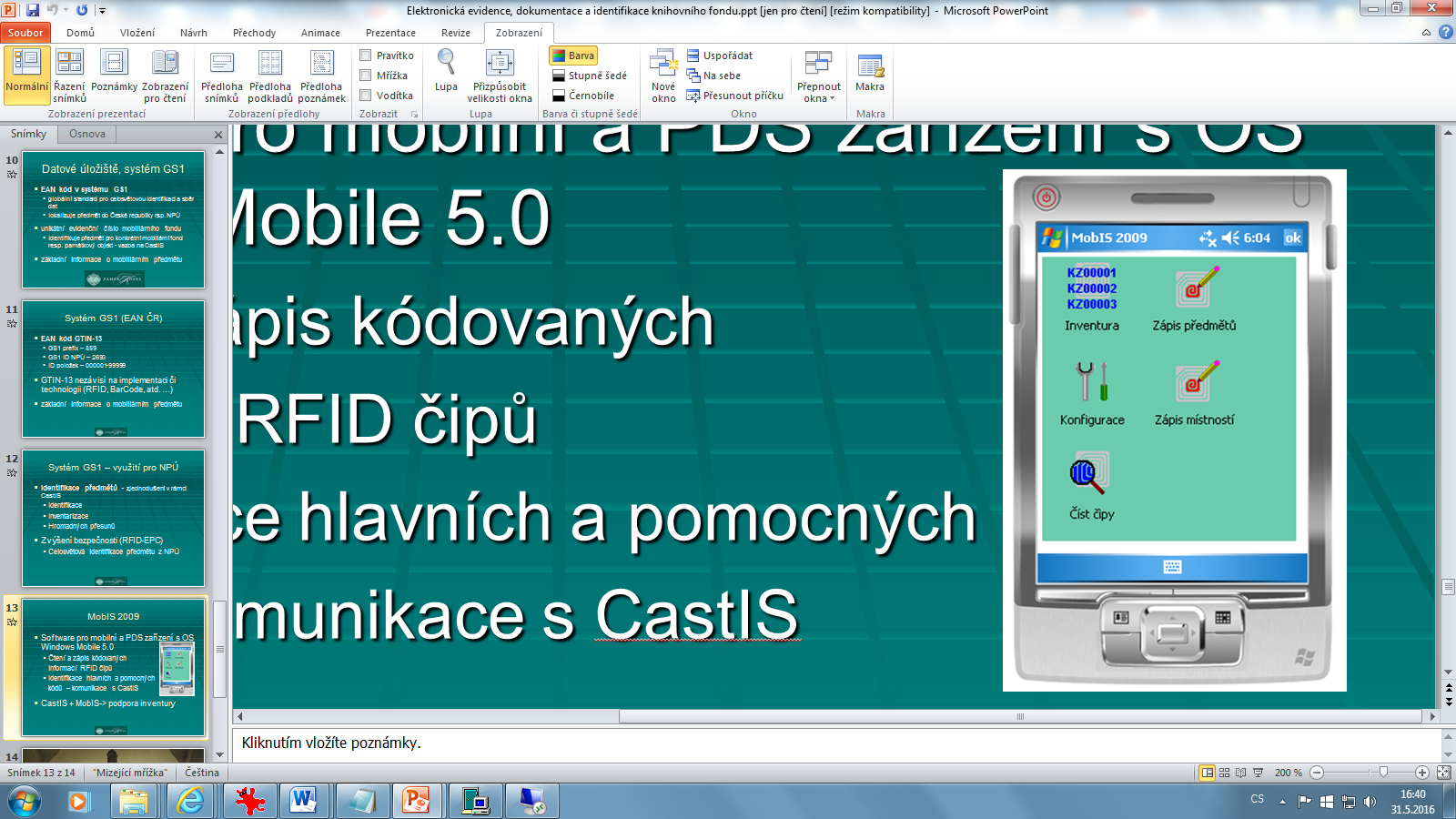 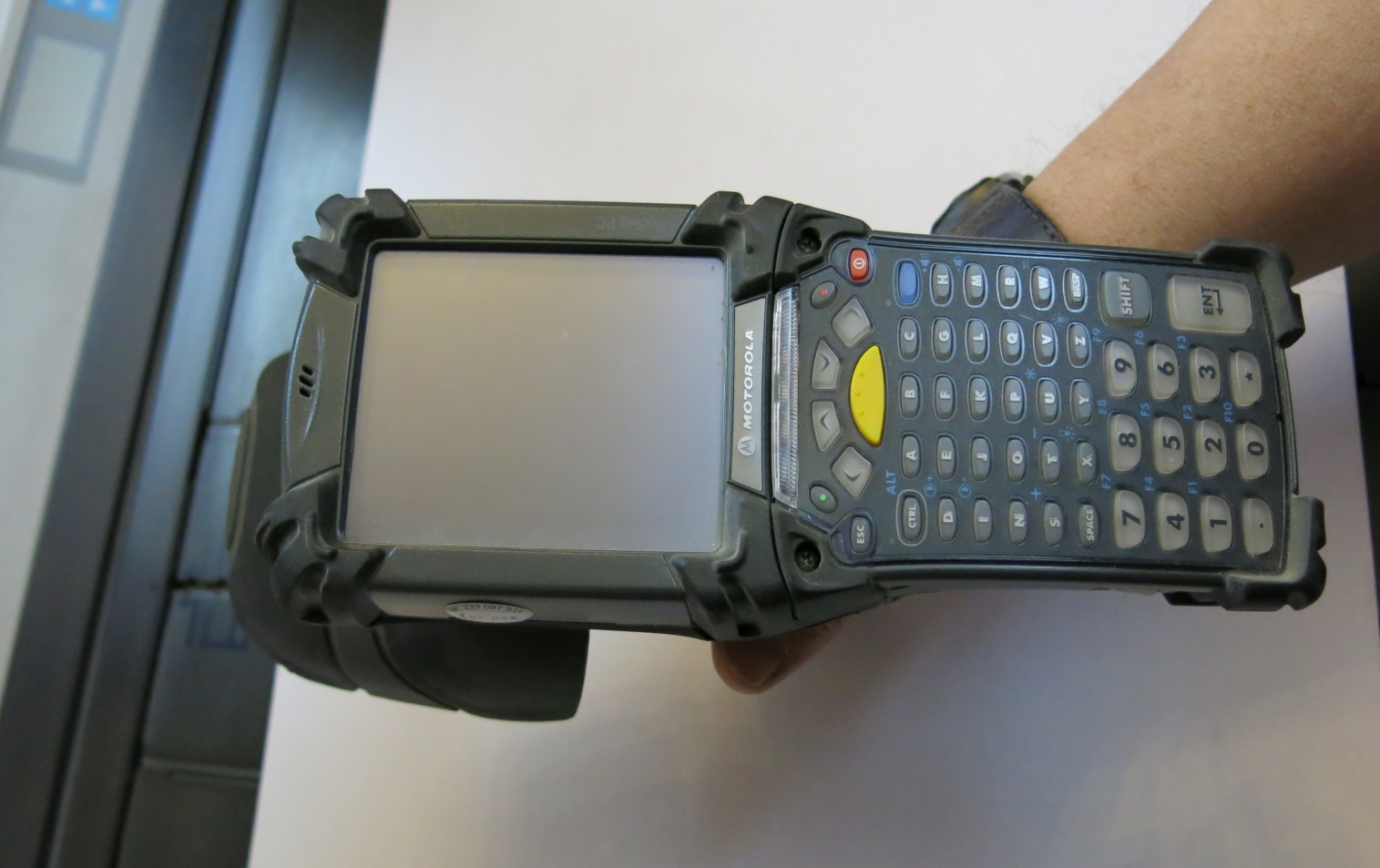 Seminář Preventivní péče o historické knihovní fondy 
Kuks 1. – 2. června 2016
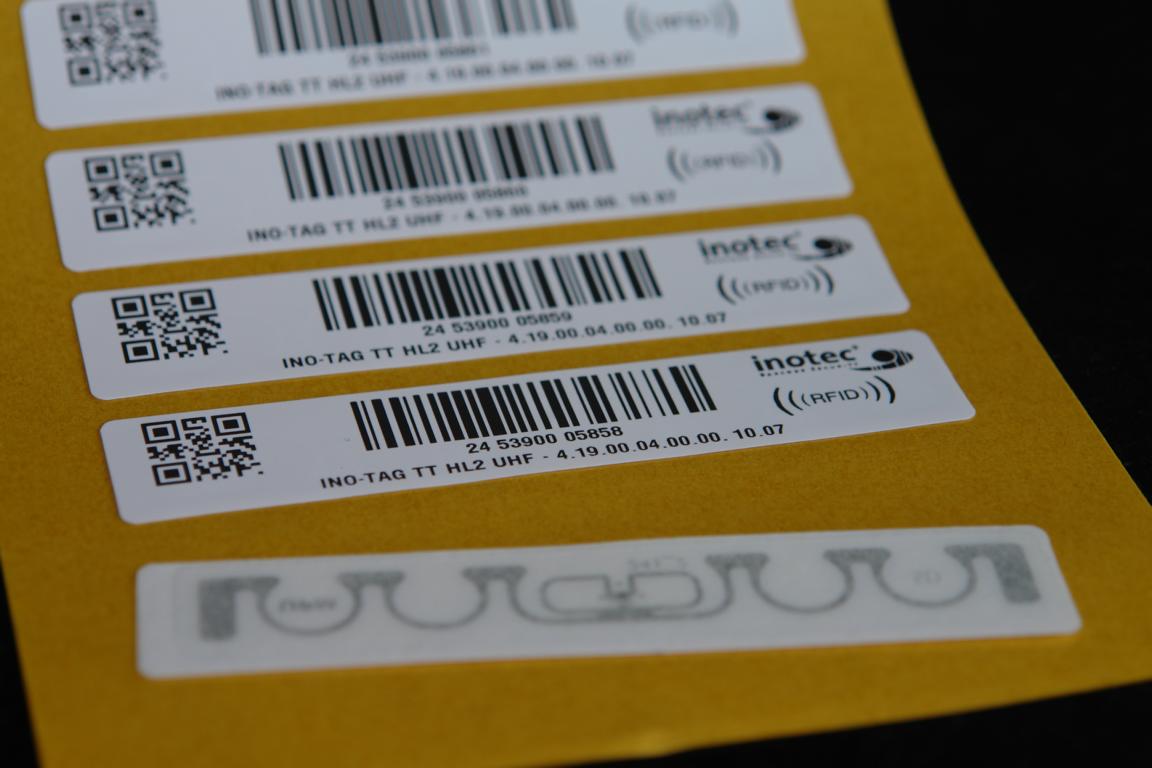 Samolepící RDIF čipy kumulované s čárovým a QR kódem.
Seminář Preventivní péče o historické knihovní fondy 
Kuks 1. – 2. června 2016

Poděkování  správci zámku Kozel p. Bobkovi za informace k využití mikroteček a RDIF čipů v prostředí HKF 


Děkuji Vám za trpělivost, pozornost a případné dotazy mohu zodpovědět i na stumbauer.tomas@npu.cz